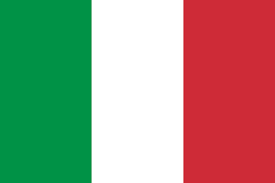 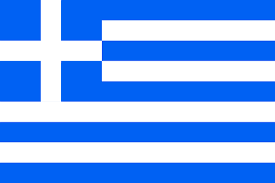 Maths around useTwinning project
Historical Monuments of Greece
Junior High School of Simandra
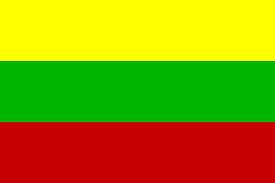 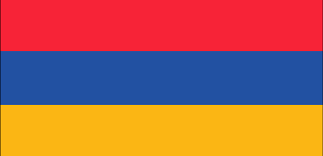 The Parthenon
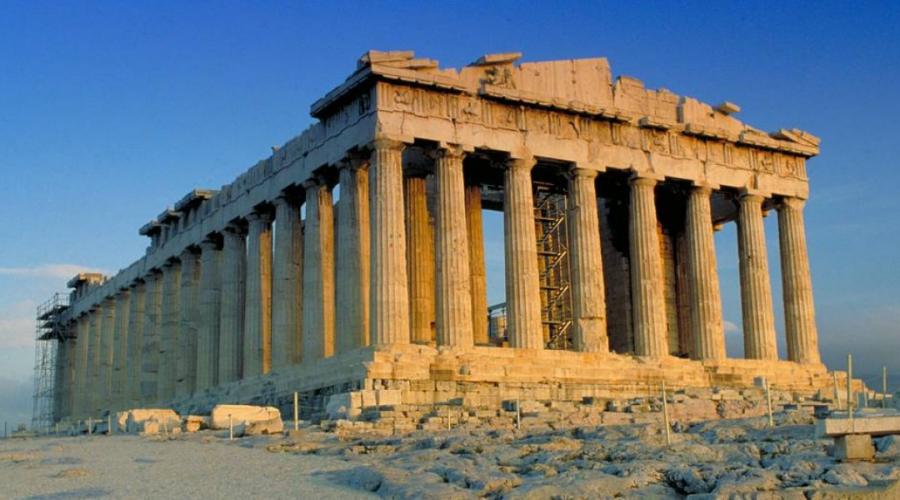 The Parthenon
The Parthenon is a former temple on the Athenian Acropolis, Greece, dedicated to the goddess Athena, whom the people of Athens considered their patroness. Construction started in 447 BC when the Delian League was at the peak of its power. It was completed in 438 BC, although decoration of the building continued until 432 BC. It is the most important surviving building of Classical Greece, generally considered the zenith of the Doric order.

Source: https://en.wikipedia.org/wiki/Parthenon
Geometrical features
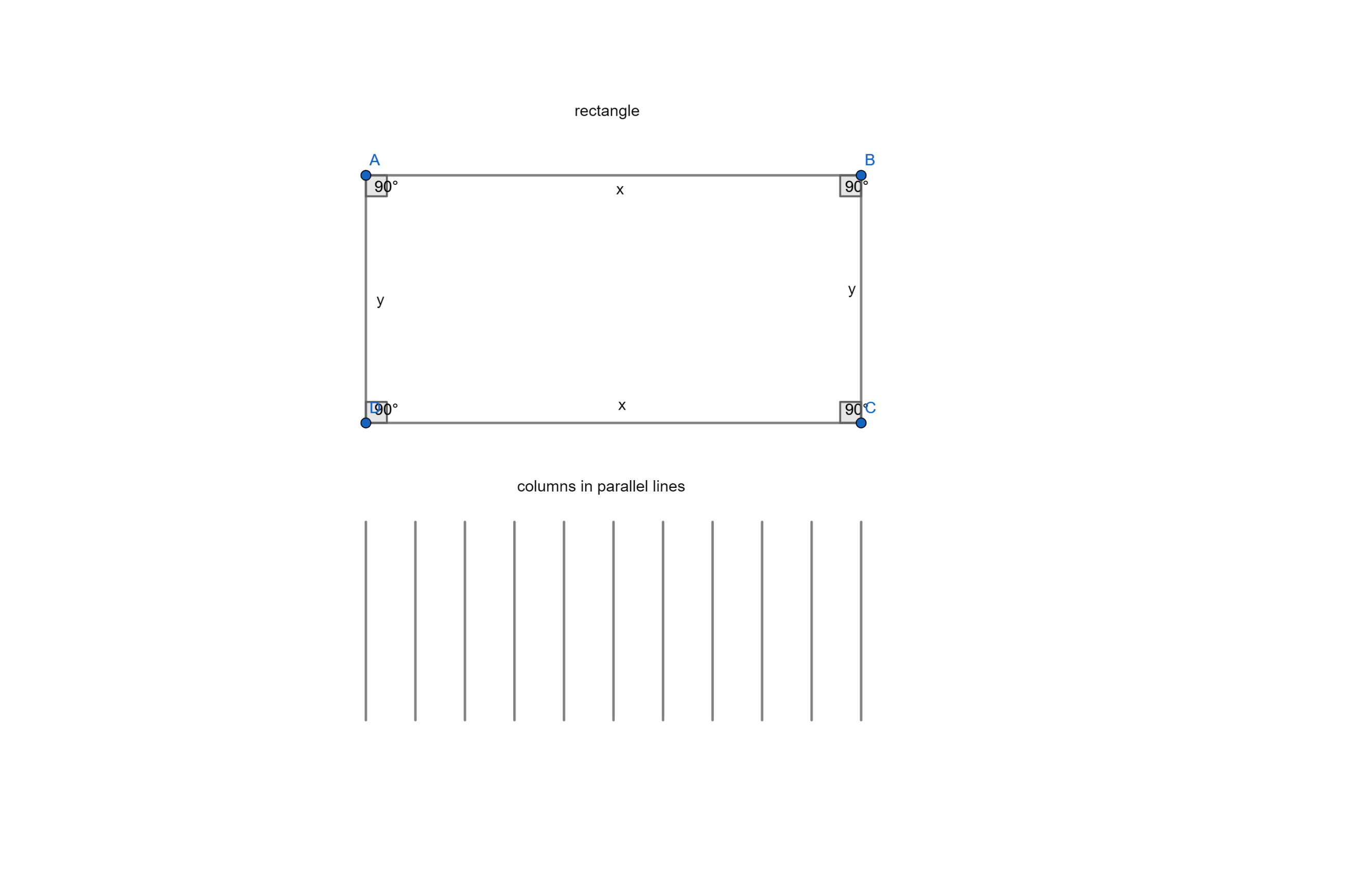 Lion Gate in Mycenae
Mycenae
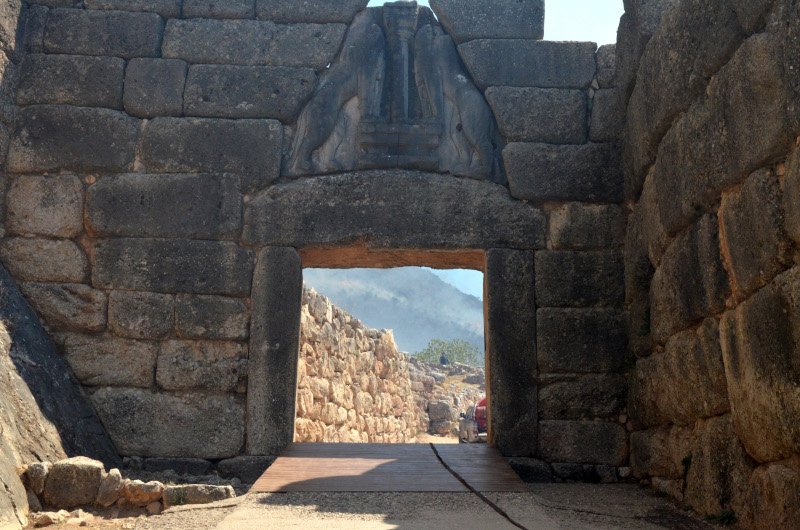 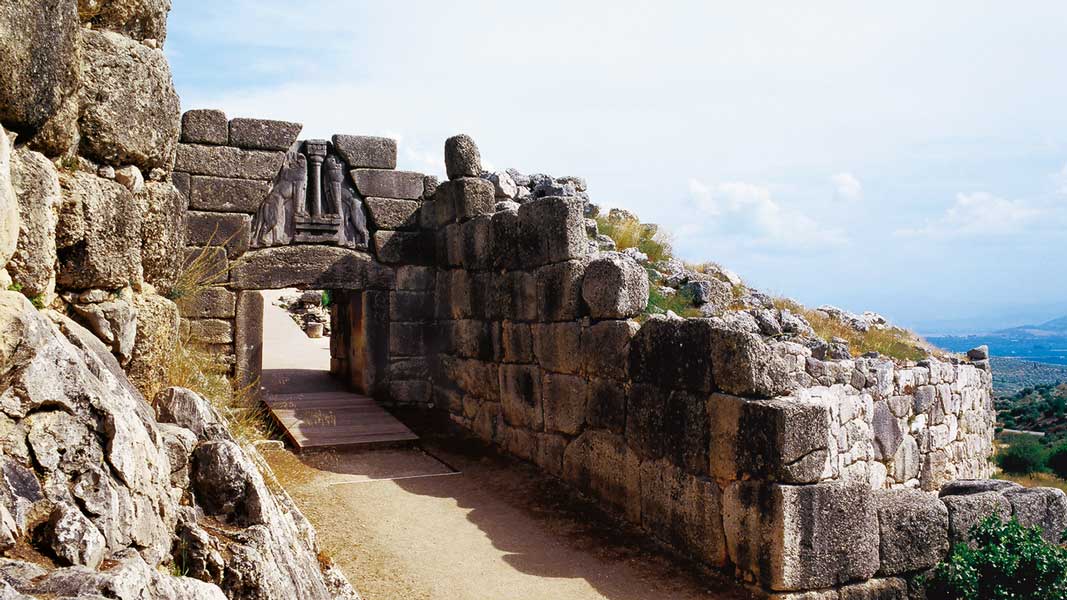 Lion Gate is the popular modern name for the main entrance of Mycenae in southern Greece. It was erected around 1250 BC in the northwestern side of the acropolis. In modern times, it was named after the relief sculpture of two lionesses in a heraldic pose that stands above the entrance.
Source: wikipedia
Geometrical features
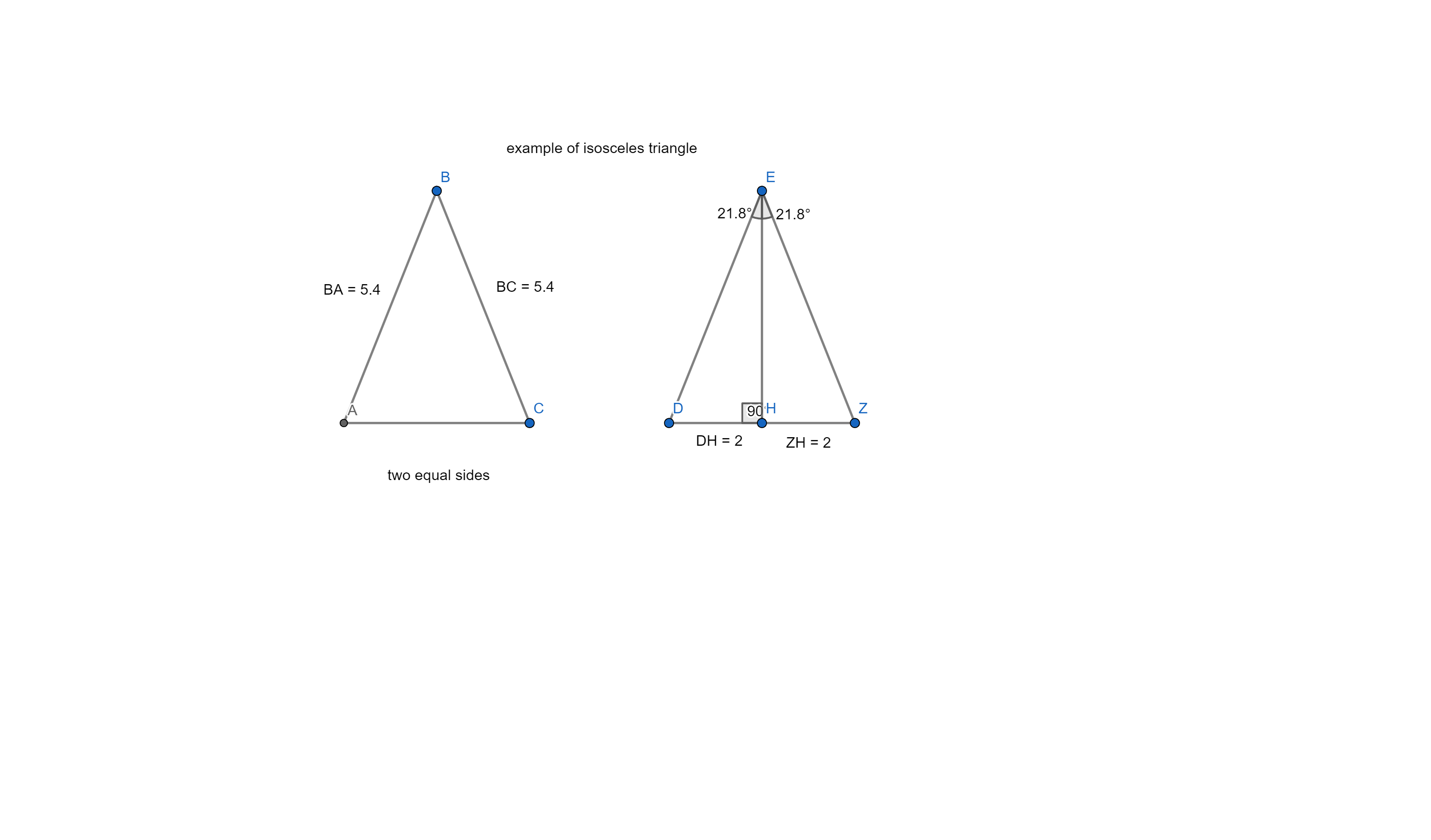 The height EH is also
a median for the base DZ
and a bisector for the angle E.
Gregoriou Monastery in Mount Athos
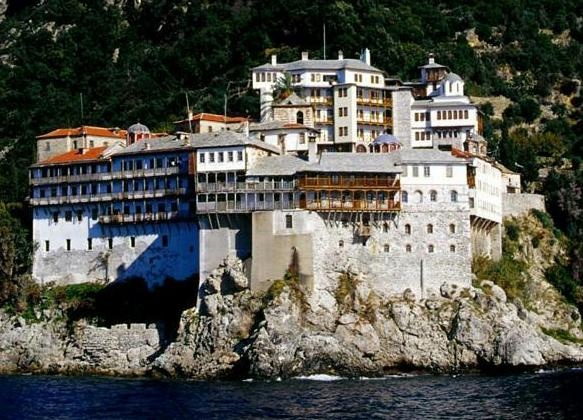 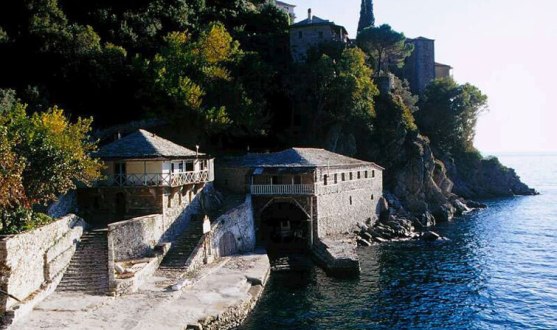 The Holy Monastery of Saint Gregory, also known as Gregoriou Monastery is an Orthodox Christian monastery in the monastic state of Mount Athos in Greece. The Monastery ranks seventeenth in the hierarchy of the Athonite monasteries. It is built by the sea, on the southeastern side of the peninsula. Gregoriou is very much a pilgrim friendly monastery with a strong sense of pastoral care. The Monastery is completely girt by the sea, built on a corner of land jutting into the sea, with only steep craggy rocks backed up behind it.
Source: wikipedia
Geometrical features
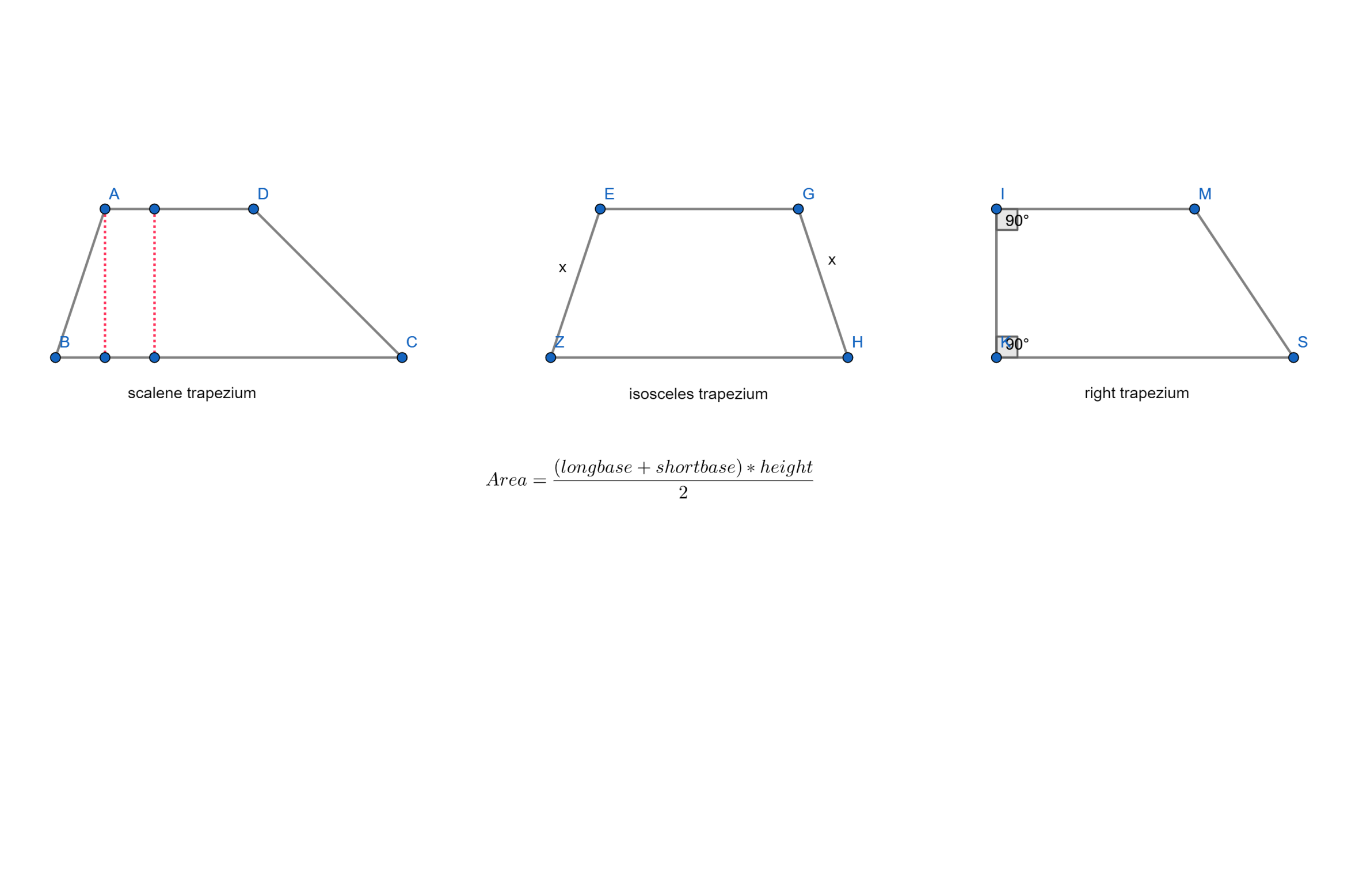 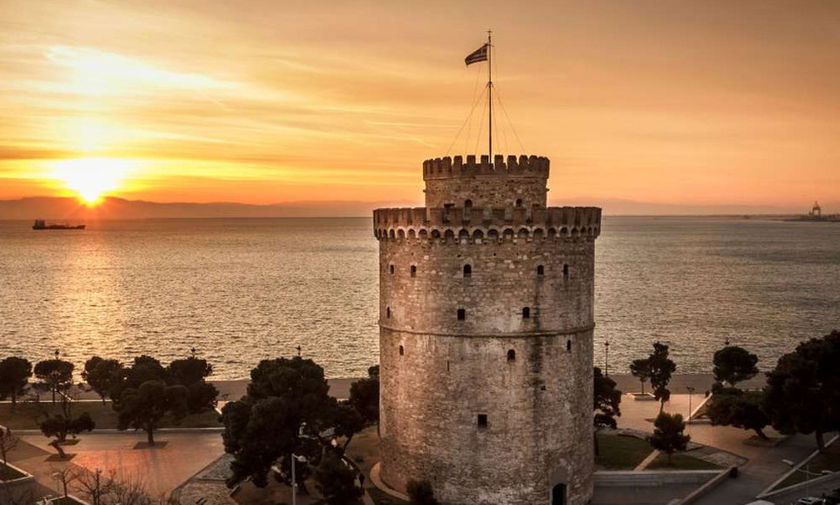 Τhe White Tower
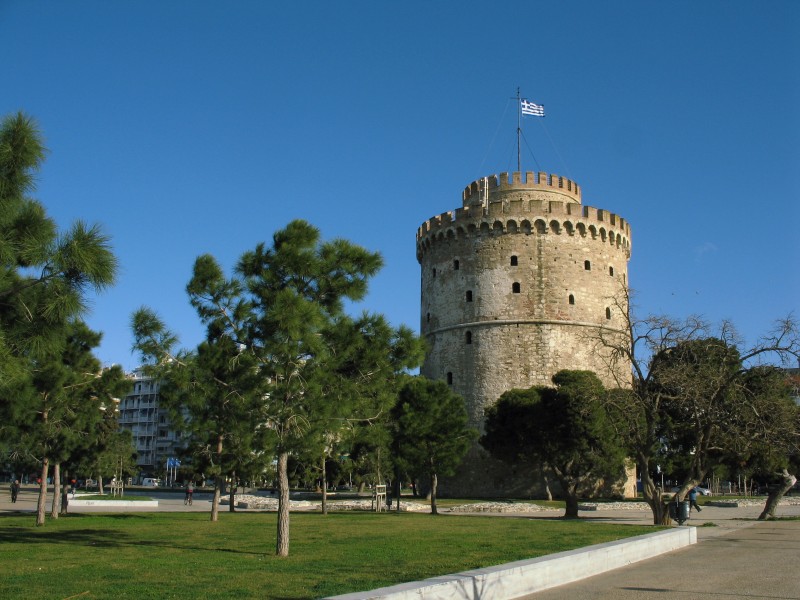 The White Tower of Thessaloniki  is a monument and museum on the waterfront of the city of Thessaloniki, capital of the region of Macedonia in northern Greece. The present tower replaced an old Byzantine fortification, known to have been mentioned around the 12th century, that the Ottoman Empire reconstructed to fortify the city's harbour.


Source: wikipedia
Geometrical features
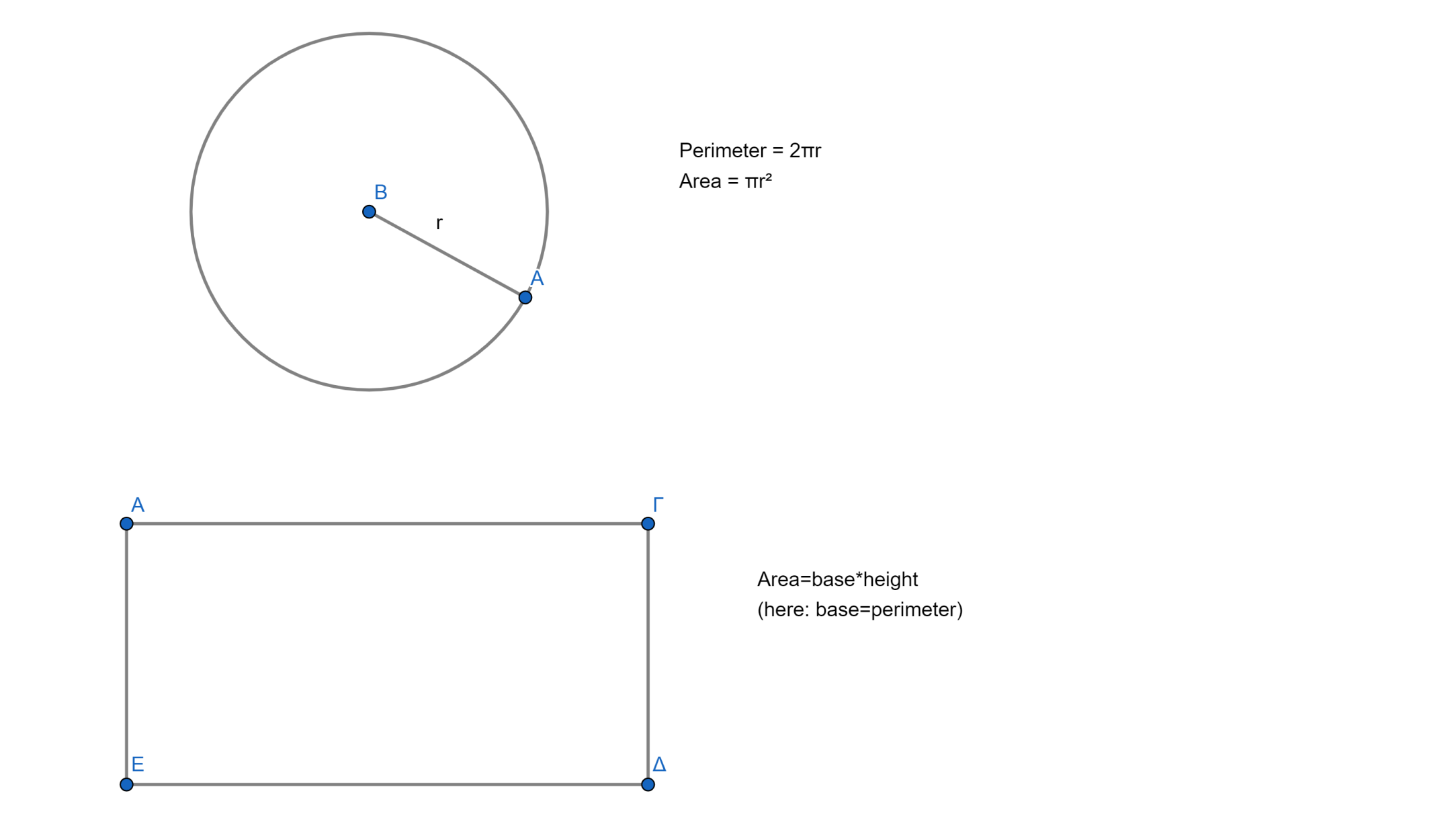 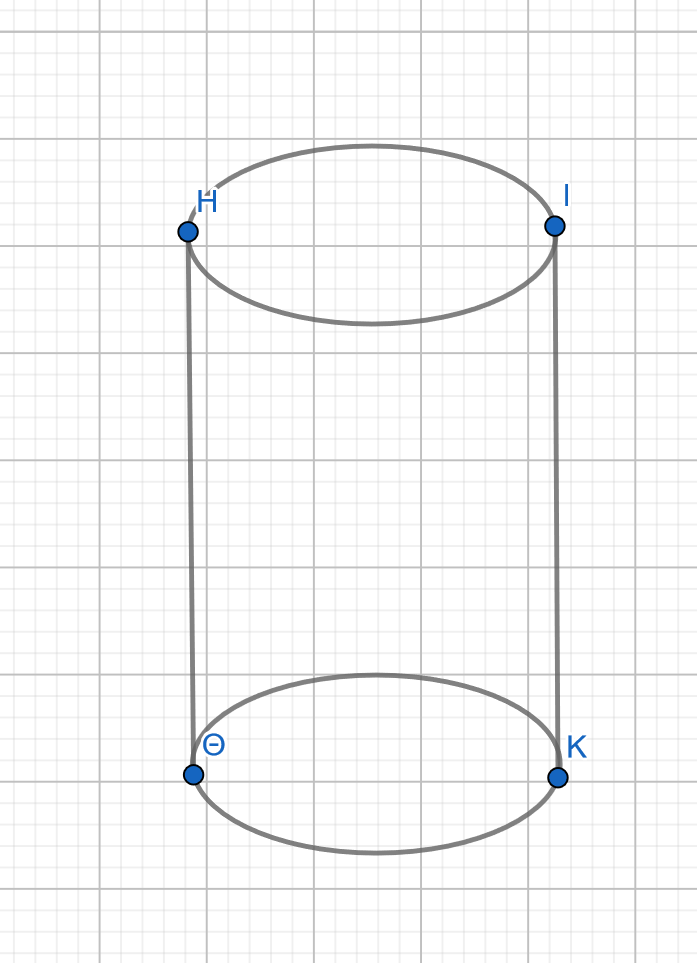 Volume of a cylinder  
V =π r2 h
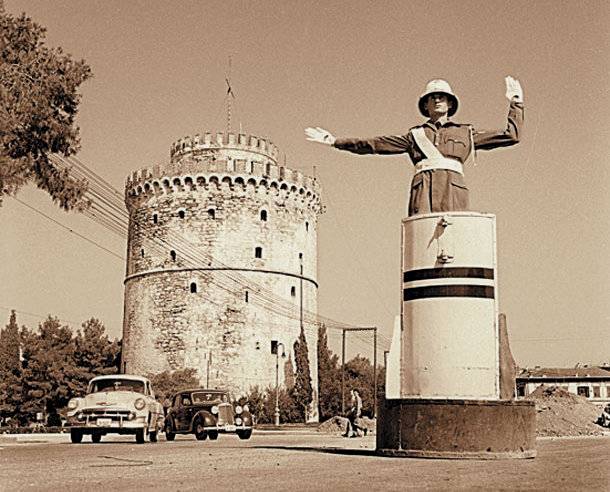 Rotunda
Rotunda
The Rotunda was a massive circular structure with a masonry core that had an oculus like the Pantheon in Rome. It has gone through multiple periods of use and modification as a polytheist temple, a Christian basilica, a Muslim mosque, and again a Christian church (and archaeological site). A minaret is preserved from its use as a mosque, and ancient remains are displayed on its southern side.

Source: wikipedia
Layout of the building
Geometrical features
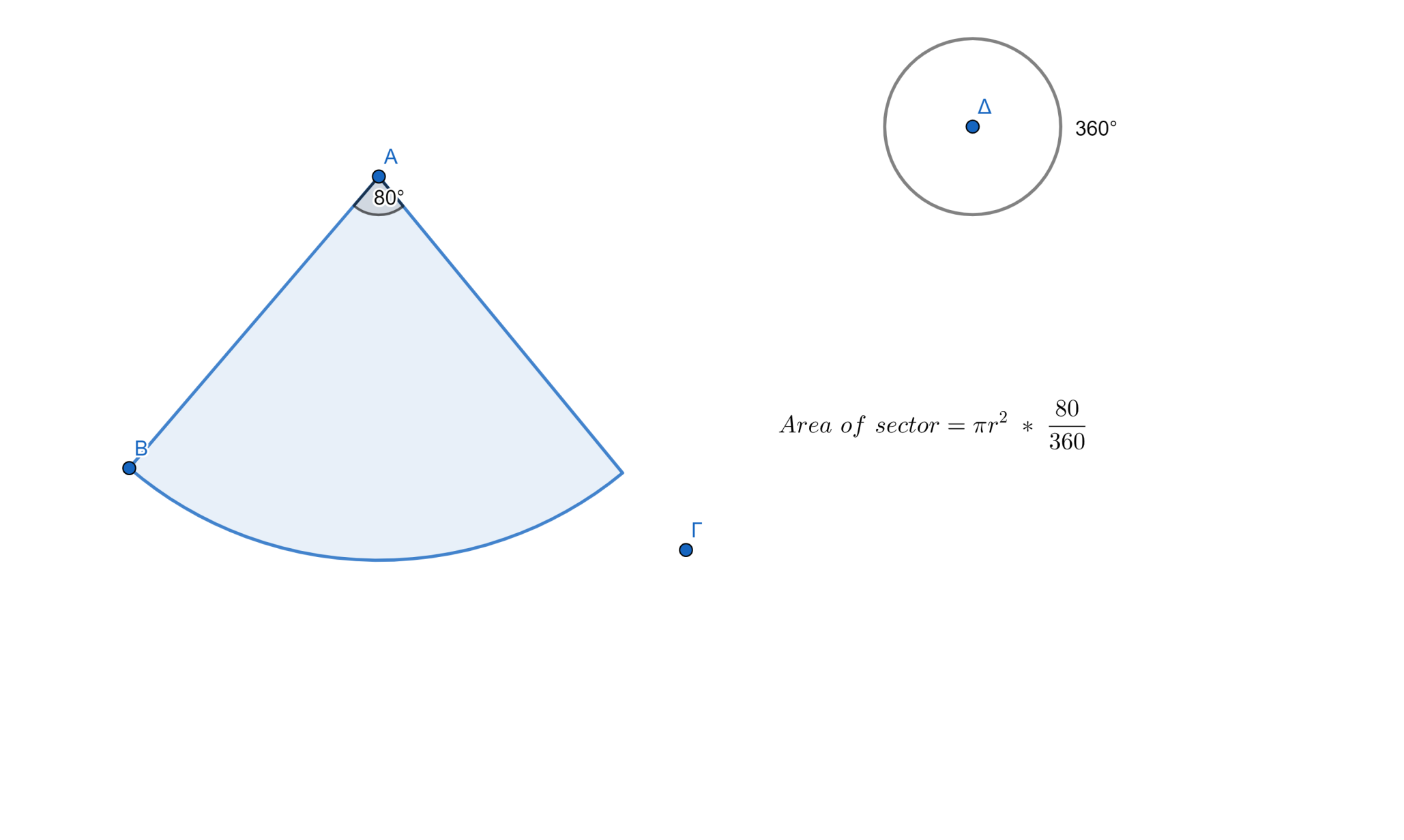 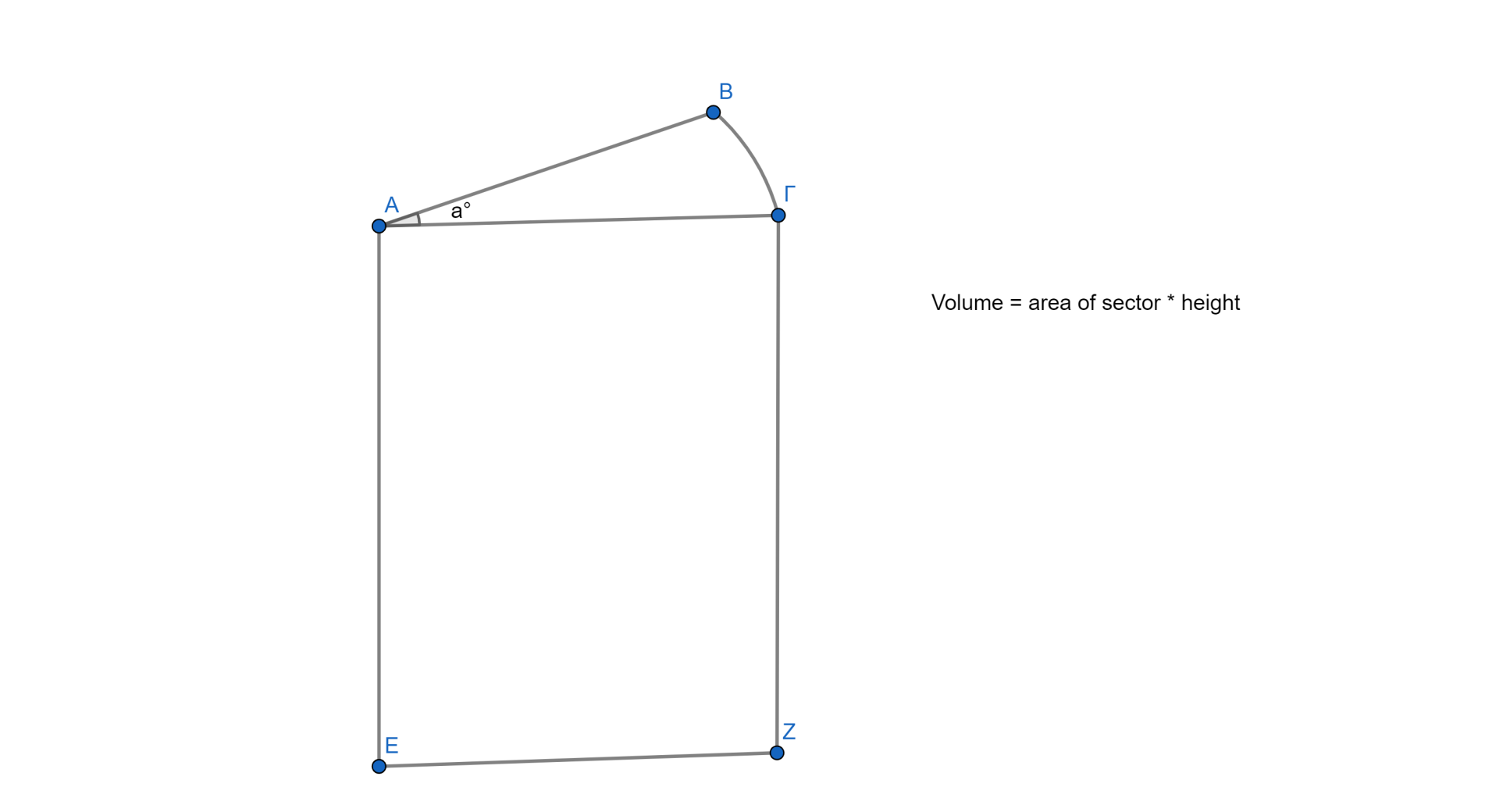 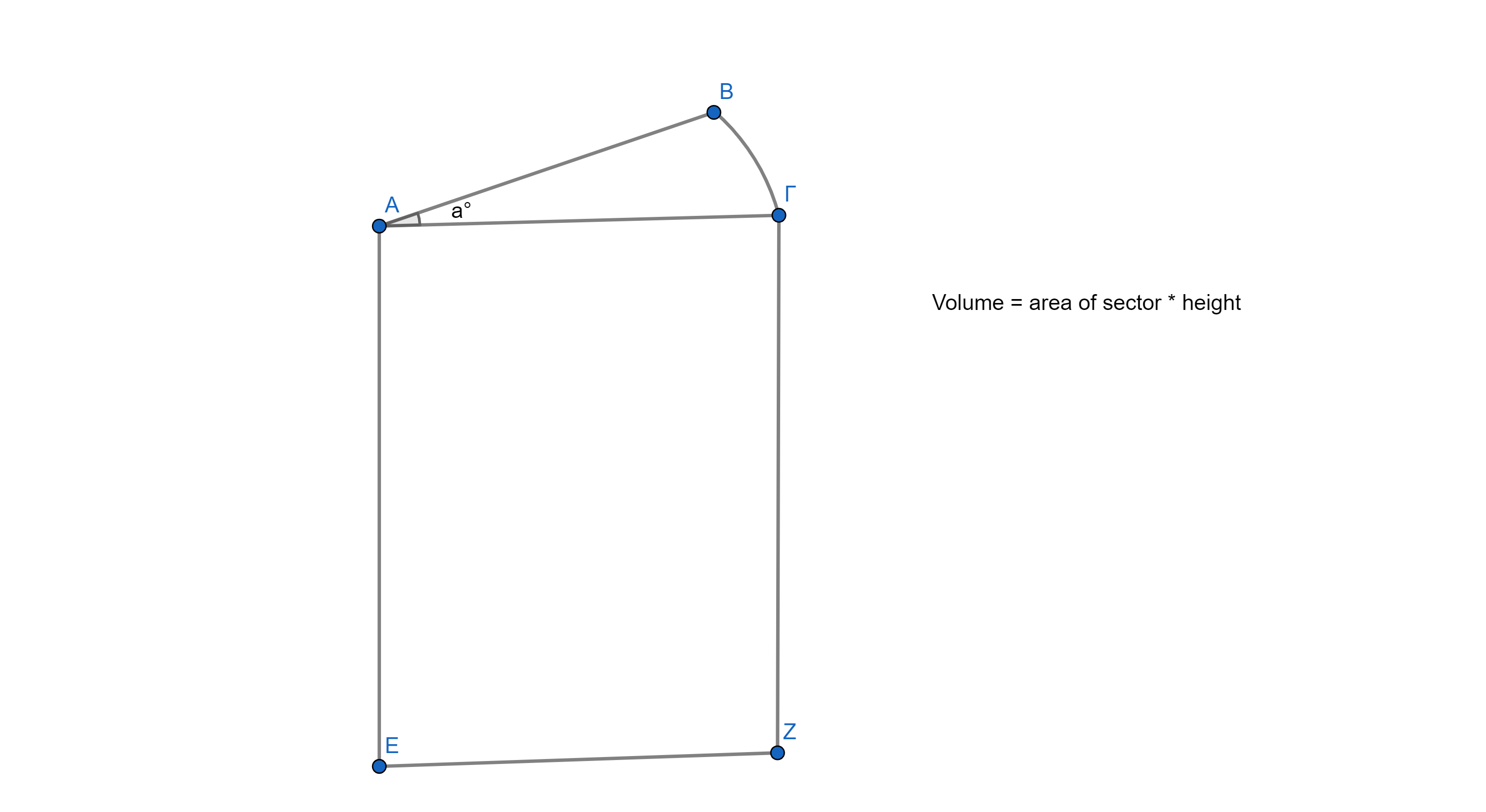 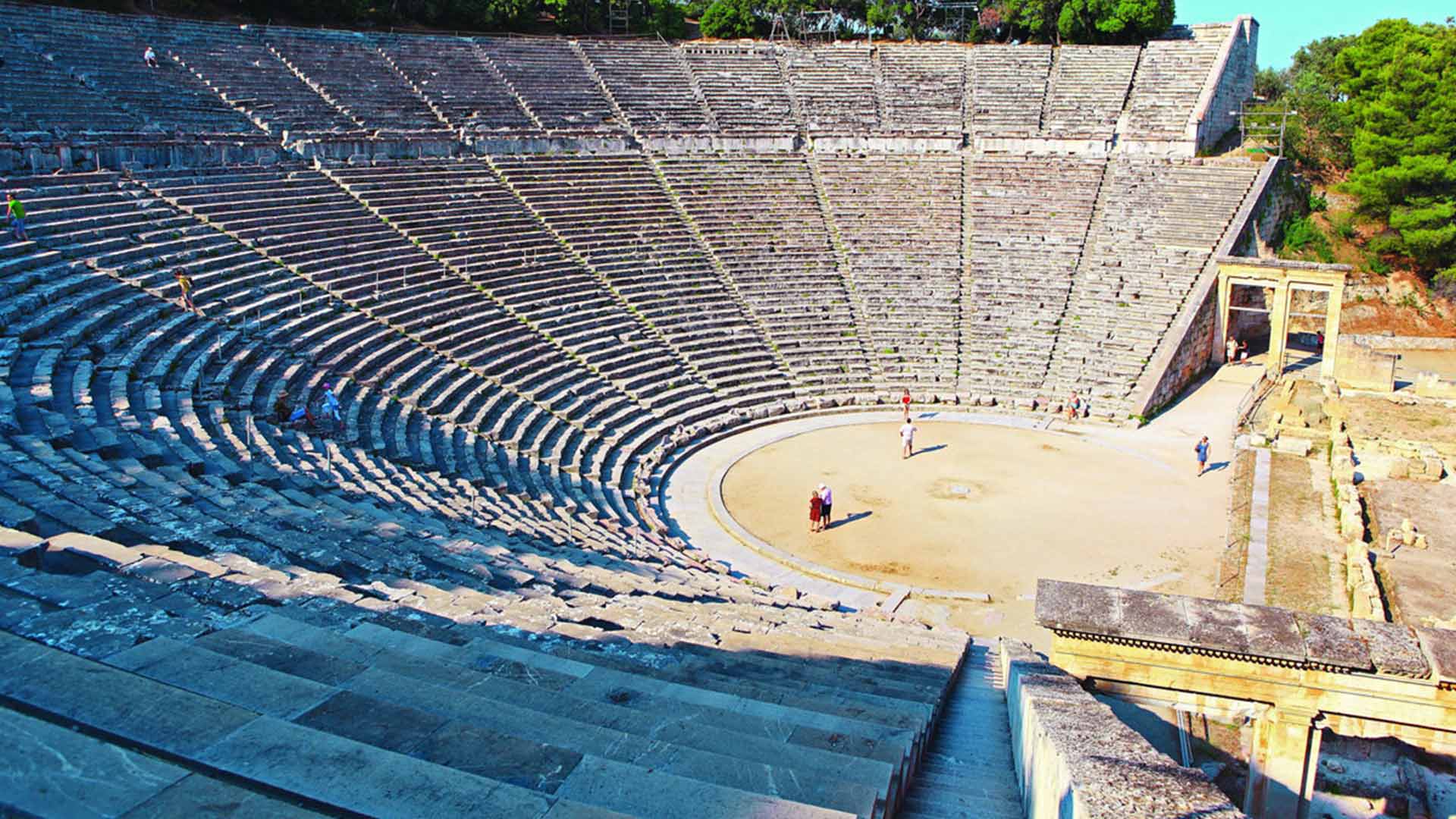 The Ancient Theatre of Epidaurus
The theatre of Epidaurus stands on a slope of Mount Kynortion in Argolis. The theatre was built in two phases: the first phase is dated to the late 4th c. BC and the second to the mid-2nd c. BC. As it is preserved today, the theatre presents the characteristic tripartite layout of Hellenistic theaters: cavea, orchestra and stage building.With a maximum capacity of 13,000 to 14,000 spectators, the theatre of Epidaurus hosted music competitions and performances of ancient drama.

Source: diazoma.gr
Layout of the theatre
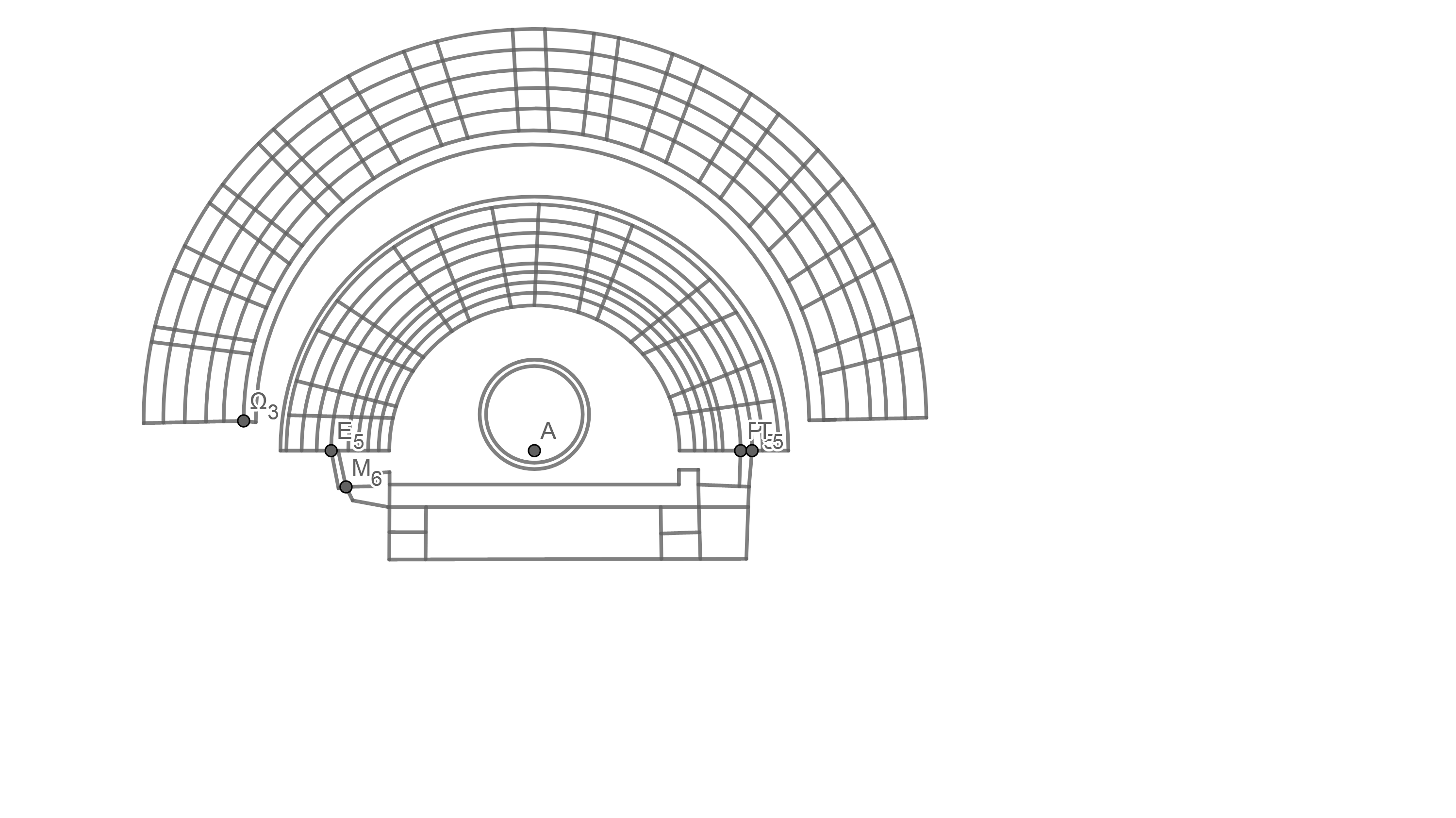 cavea
orchestra
Stage building
Geometrical features:
of the orchestra: circle
of the stage building: rectangle
of the cavea:  concentric semi-circles
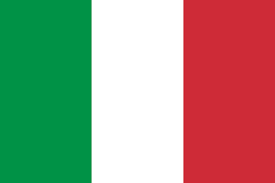 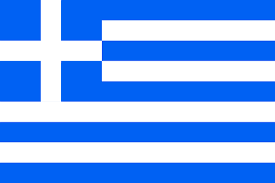 Historical Monuments of Greece
Junior High School of Simandra

Thank you for watching!
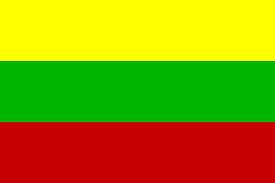 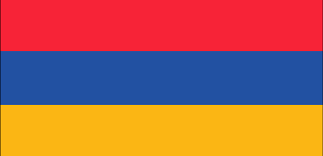